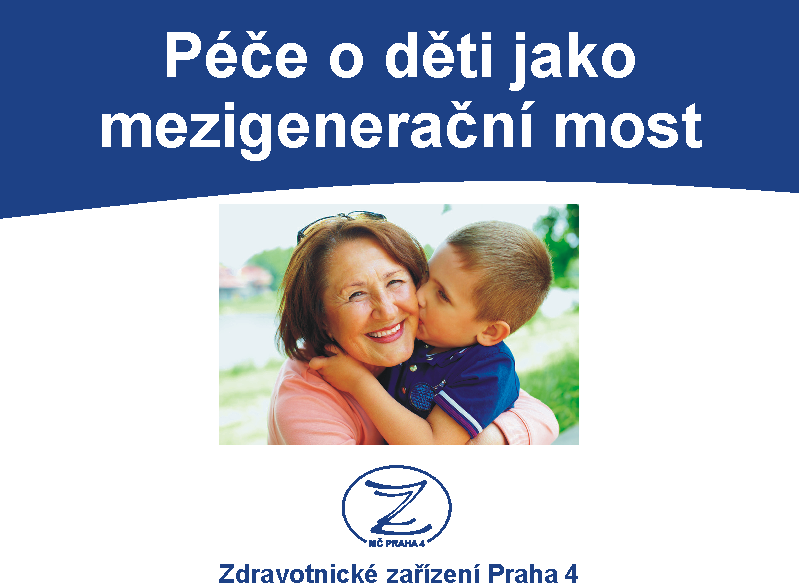 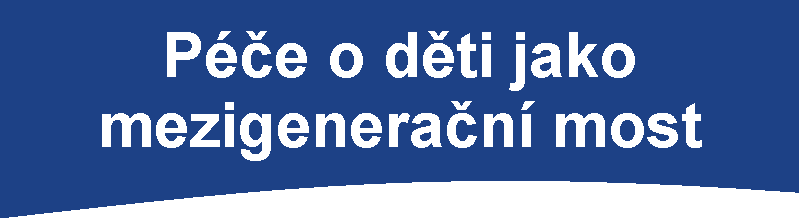 P
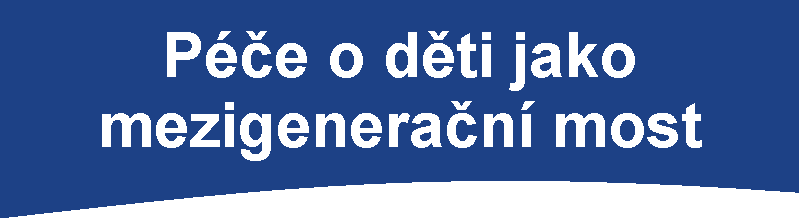 P
Cílem projektu je na základě zkušeností zahraničních partnerů a odborných znalostí našich expertů připravit inovativní vzdělávací program Asistent v předškolní péči.
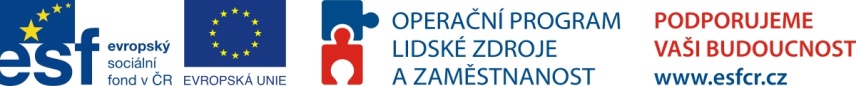 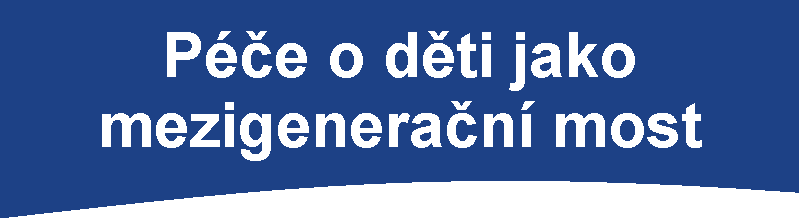 P
Příjemce dotace: Zdravotnické zařízení městské části Praha 4 www.zzpraha4.cz
Mezinárodní projekt
4 zahraniční partneři:
PISCESwm – Brirmingaham, Velká Británie
Fundación Federico Ozanam – Zaragoza, Španělsko
ISL – Leikskolinn Solborg, Island
IRZL – Lublin, Polsko
Doba trvání projektu: 24 měsíců (prosinec 2012 - listopad 2014)
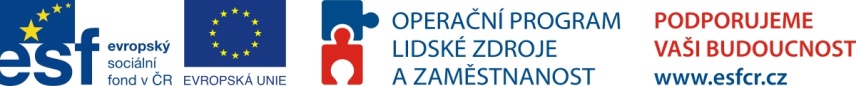 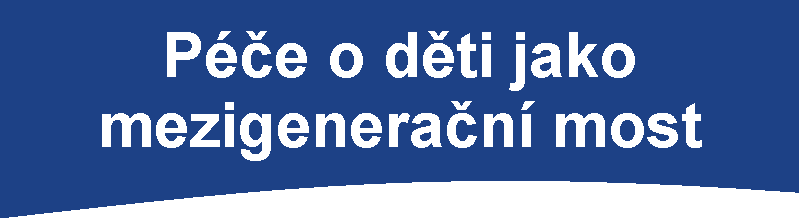 P
Klíčové aktivity: 
Přenos zkušeností a know-how
Vývoj vzdělávacího Programu „Asistentka v předškolní péči“
Pilotáž – teoretická a praktická příprava 30 osob
Šíření výstupů projektu
Publicita
Spolupráce s Úřadem práce
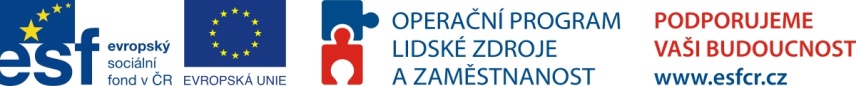 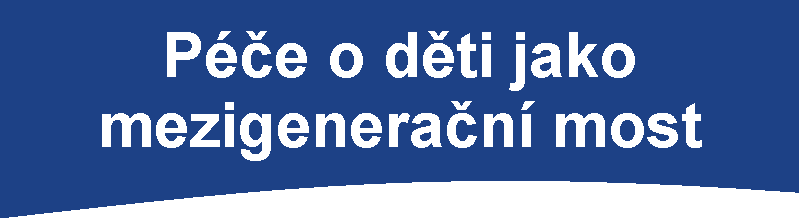 Informace ke kurzu Asistentka v předškolní péči

Počet přihlášených: 122 žen (50 žen 50+ a 72 žen s dětmi do 15 let)

Počet pozvaných do 2. kola: 52 žen (21 žen 50+ a 31 žen s dětmi do 15 let)

Počet vybíraných do kurzu: 36 žen

Počet žen, které kurz zahájily: 29 žen
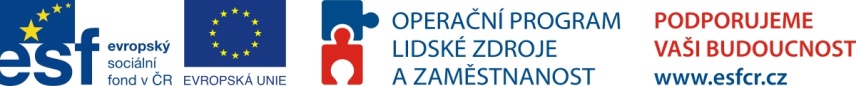 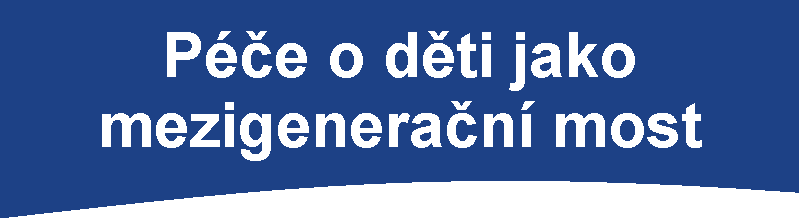 Výběrová kritéria:
Žena s dítětem do 15 let
Žena v předdůchodovém věku (50+)
Trvalý pobyt v Praze / výdělečná činnost na území Prahy min. 180h
Motivace a snaha uplatnit získané znalosti v praxi

Rozsah kurzu:
Teoretická část 128h
Praktická část 64h (20h jeselská zařízení pro děti do 3 let; 39h obecní MŠ; 5h soukromá Montessori zařízení)
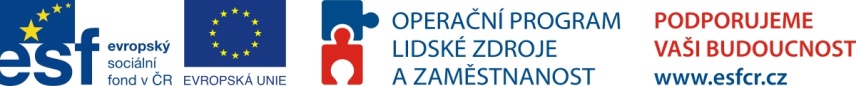 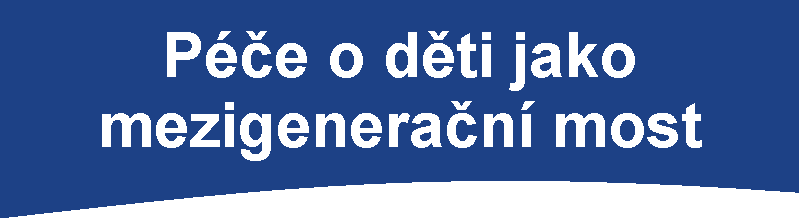 Témata prezenční části:
Specifikace práce s předškolními dětmi v zařízeních zřizovanými obcemi
Specifikace práce s dětmi do 3 let v obecních zařízeních
Různé formy péče o děti
Kurz první pomoci
Vývojové potřeby dětí od narození do 6 let věku
Jak komunikovat s dětmi
Jak nastavit hranice
Zdravý životní styl a strava u dětí do 6 let věku
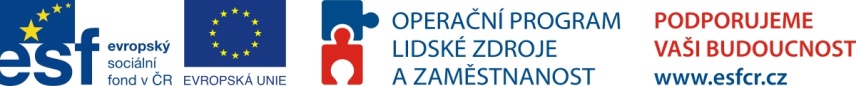 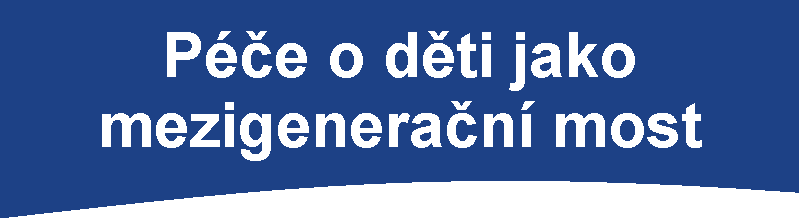 Montessori pedagogika
Lesní pedagogika
Práce s nadanými dětmi
Program Začít spolu 
Práce s dětmi se speciálními potřebami
Jak přistupovat k dětem s ADHD
Vedení dětí k hygienickým návykům
Prevence vyhoření/psychohygiena
Zpětná vazba k praxím
Prezentace náslechů z vybraných zařízeních
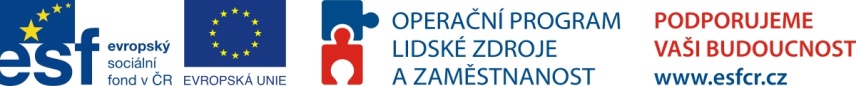 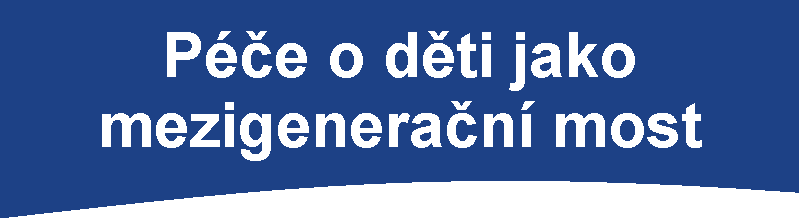 Náslechy (max. rozsah 8h):
Don Bosco – logopedie
MŠ Laudova – děti se speciálními vzdělávacími potřebami
Ekoškolka Rozárka – lesní pedagogika
MŠ U Uranie – NTC learning
MŠ Angelova – program Začít spolu
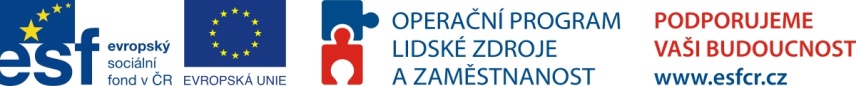 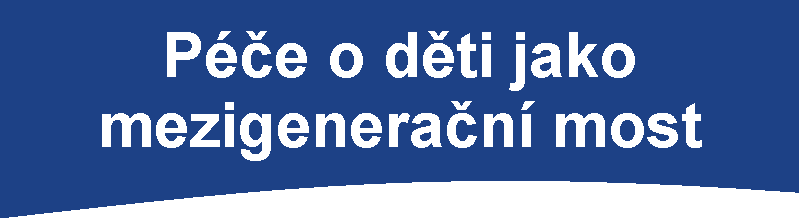 Praxe

1. Obecní mateřské školy		2. Obecní jesle
MŠ Kotorská			- Jesle KotorskáMŠ Plamínkové		- Jesle Rabasova
MŠ Sedlčanská
MŠ Plamínkové 2		3. Soukromá Montessori zařízení
MŠ Kukučínova 	               - Rodinné a Montessori centrum 4medvědi
				- Vyšehrádek
- Duhovka
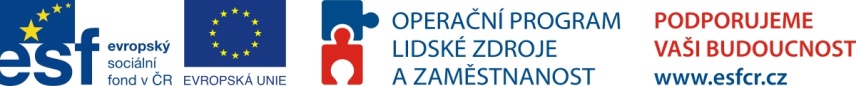 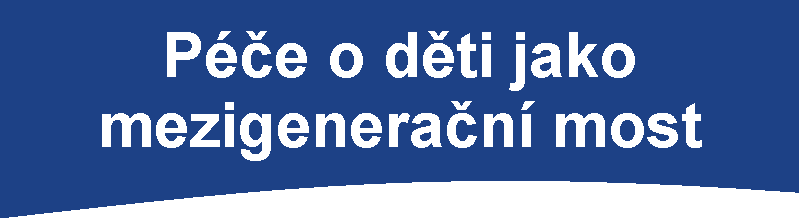 P
Termíny dalších setkání: 

Závěrečná konference 9.10.2014 (čtvrtek) – 70 osob
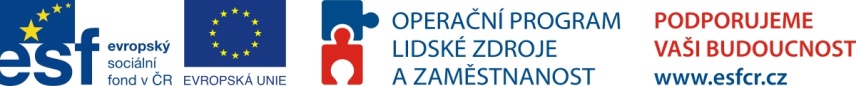